KTI: dulu, kini, & akan datang
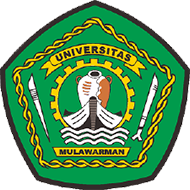 Anton Rahmadi
H-indeks: 5 (GS, RG), Impact: ~25 (RG)
Citation: ~130 Read/Download: >10K
KTI adalah ajang mempresentasikan ide
Mahasiswa ->  berpendidikan  -> terpelajar  -> banyak membaca  -> memiliki banyak ide
Mahasiswa  -> bermanfaat bagi masyarakat  -> melihat fenomena permasalahan  -> memiliki ide untuk menyelesaikan permasalahan
Mahasiswa  -> berfikir logis -> runtut dalam menjelaskan ide  -> menawarkan solusi
Simlitabmas (Dikti)
Lembaga Pemerintah
LSM
Kedutaan/Penyedia Beasiswa
Dimana Ada Kesempatan Menulis?
Perguruan Tinggi / Lembaga Mahasiswa
Media Cetak/ Elektronik
Mandiri (blog dst)
Perusahaan
Setelah rapat/ pertemuan
Kapan saja
Saat ada tugas
Saat timbul unek-unek
Kapan Saat Tepat Menulis?
Saat ada ide di kepala
Setelah membaca
Saat ingin menulis
Saat bertemu hal baru
Takut ide diambil orang
Kurang Data
Tidak ada waktu
Malas
Alasan Klasik Takut Menulis….
Kurang pandai berkata-kata
Takut ditertawai
Tidak punya fasilitas
Tidak punya ide
Jangan tunda waktu
Ambil ballpoint, mulailah menulis..
Ambil smart phone, mulailah menulis..
Mulailah sekarang
Bagaimana memulai Menulis?
Ambil pensil, mulailah menulis..
Ambil notebook, mulailah menulis..
Tulis, tulis, tulis
Mulailah saat ini
Jangan tunda waktu
Membaca literatur/  teori
Arah pem-bangunan lokal
Arah pem-bangunan global
Apa modal ilmu dalam menulis?
Pengeta-huan aktual/ terkini
Teknologi yang tersedia
Peng-alaman Lokal
Observasi masalah riil
Rencana Pem-bangunan Menengah Daerah
Program Pemerintah
Rencana Pem-bangunan Menengah Nasional
Solusi ditawarkan
Rencana Strategis Pemerintah
Permasa-lahan Pem-bangunan
Sustainable Develop-ment Goal
Contoh 1:
Memberikan solusi yang relevan
Riset dan Inovasi
Penelitian Dasar
Penelitian Terapan
Adaptasi dan Difusi Teknologi
Pengembangan Kapasitas SDM
>60%
inovasi
<30%
inovasi
30-60%
inovasi
EKO-INDUSTRI KREATIF BERBASIS SUMBER DAYA TROPIS BERKELANJU-TAN
Kebijakan
Produksi & Produktivitas
Inkubasi
Diversifikasi
Stimulasi
Basis 
Komoditas Lokal
Contoh 2: Menjelaskan proses
Pengembangan
Komunitas
Iklim
Kondusif
Regulasi dan Pemerintahan
Komunitas dan
Industri
Contoh 3: mengeksplorasi ide baru
Paradigma berfikir baru
Contoh 4: Menjelaskan fenomena
Situs Jual Beli Online (C2C) e-commerce
Internet bukan barang mewah
Sarana transportasi aman dan “murah”
Harga barang kompetitif
Sarana E-payment banyak dan aman
Ada lembaga perusahaan penjamin
Menjual ide melalui menulis
Tips 0: Memulai menulis
Konsep i-DARE
Initiative: clarify motivation to write
Define: the problem
Address: state the idea / alternative solutions
Relevance: literature research & observation
Execute: write, read & correcting, revise, read & correcting, revise
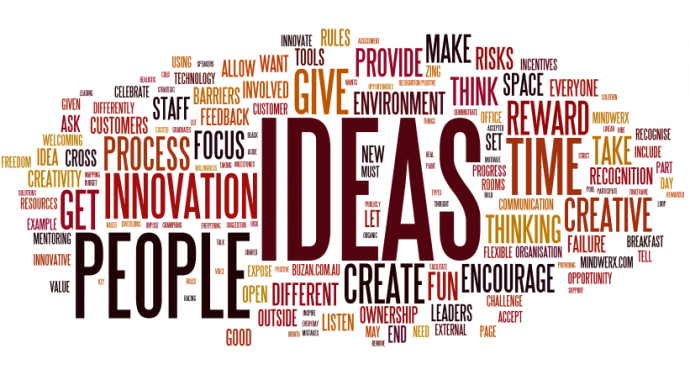 Motivasi: karena bermimpi itu penting!
Tips 1: Membaca Panduan
Setiap kompetisi memiliki “kerangka kerja” dan “kerangka berfikir” yang khusus
Setiap kompetisi memiliki aturan main yang harus diikuti
Contoh:
Perumusan masalah sesuai dengan kompetisi yang dituju
Latar belakang yang terkait “Kerangka kerja” tertentu
Pustaka yang relevan dan bersifat primer
Aturan Administratif: Jumlah halaman maksimal, jenis font, spasi, format penulisan
Tips 1: Membaca Panduan
PKM-GT:
mengekspos fakta/permasalahan
Menawarkan ide unik, kreatif dan bermanfaat 
menawarkan alternatif-alternatif solusi
PKM-AI: 
teknik dan landasan metode penyelesaian masalah
landasan teori yang terkait dengan permasalahan
ketajaman pembahasan dan menganalisis hasil yang diperoleh
penyimpulan upaya penyelesaian masalah yang telah dilakukan
Bentuk: sebuah artikel ilmiah sesuai kriteria standar penulisan jurnal ilmiah
Tips 1: Membaca Panduan
Tips 2: Merumuskan Masalah
Perumusan Masalah lahir dari:
Pengamatan atas satu fenomena
Membaca pustaka/literatur
Pengalaman
Perenungan

Ujung dari perumusan masalah adalah “state of the art” penelitian
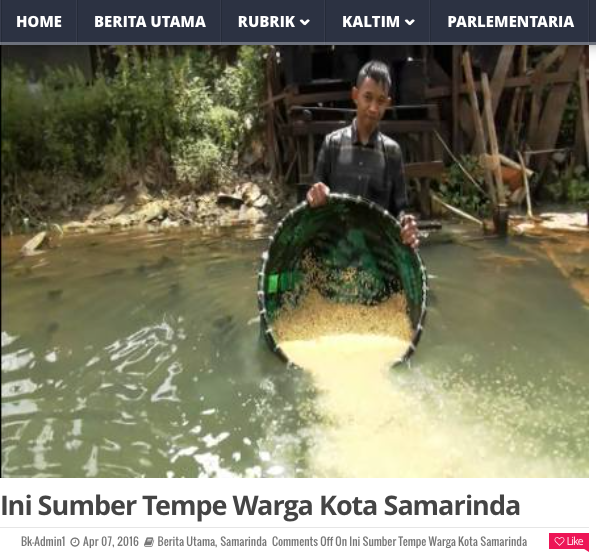 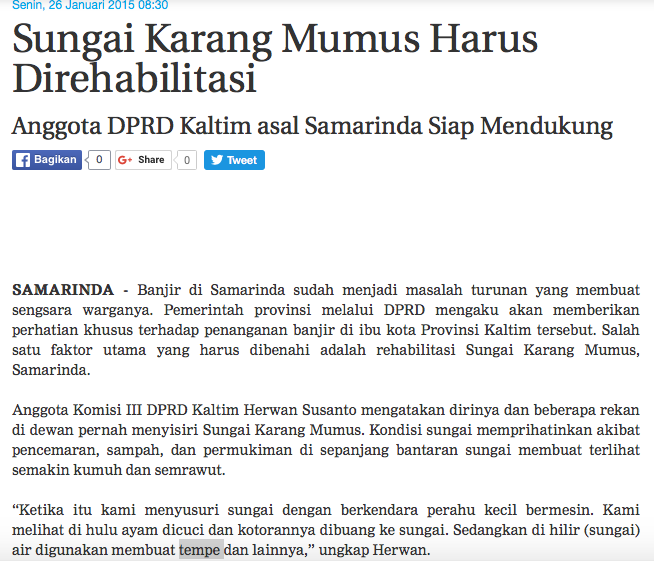 Tips 2: Merumuskan Masalah
Perumusan Masalah lahir dari:
Pengamatan atas satu fenomena
Membaca pustaka/literatur
Pengalaman
Perenungan

Ujung dari perumusan masalah adalah “state of the art” penelitian
..”Sedangkan di hilir (sungai) air digunakan membuat tempe dan lainnya”..
Tips 2: Merumuskan masalah
Masalah dalam artikel ilmiah:
Jelas dan tidak dibuat kompleks
Runtut
Satu kalimat satu masalah yang spesifik
Memperlihatkan ide/solusi
Dapat diselesaikan dengan pengetahuan/teknologi saat ini/yang akan diciptakan
Dapat diselesaikan secara tuntas dalam artikel yang akan diajukan
Contoh masalah yang terlalu besar/tidak jelas:
Rehabilitasi sungai karang mumus akan menunjang produksi tempe sehat
Contoh masalah yang belum konstruktif:
Tempe tidak higienis menimbulkan risiko kesehatan masyarakat
Contoh masalah yang dapat ditulis:
Rumah Tempe Sehat sebagai cara mengenalkan cara produksi higienis dalam mengatasi risiko kesehatan masyarakat akibat penggunaan air sungai dalam  industri tempe di Samarinda
Tips 3: Membuat bahasan yang runtut dan jelas
Runtut berarti:
Perumusah masalah, 
Alternatif solusi, 
Tinjauan teori atas masalah-solusi, 
Cara mengimplementasikan solusi, 
Antisipasi masalah baru akibat solusi (bila ada)
Kesimpulan
Jelas berarti:
Penggunaan prinsip deduksi (piramida terbalik) yang baik
Penggunaan bahasa sesuai EYD dan SPOK.
Satu paragraf satu ide
Ada harmonisasi / keterhubungan antar paragraf
Tips 3: Membuat bahasan yang runtut dan jelas
Cara membuat tulisan yang runtut:
Buat sebuah outline tulisan
Buat ide-ide paragraf lebih dahulu
Jelaskan ide-ide paragraf dengan contoh yang tekait/teori yang terkait
Tidak mengulang-ulang ide
Cara mengembangkan ide
Gunakan teknik visualisasi “mind mapping”
Bergerak dari hilir (solusi) ke hulu (permasalahan)
Tips 3: Membuat bahasan yang runtut dan jelas
Risiko penggunaan air sungai dalam pembuatan tempe
Pengamatan/ Fakta: Tempe di Samarinda sebagian besar diproduksi menggunakan sumber air sungai
Kekhawatiiran higienis = mahal, kurang enak, lebih capek
Contoh rumah sehat yang telah berhasil
Rumah Tempe Sehat sebagai cara mengenalkan cara produksi higienis pada industri tempe
Cara produksi higienis perlu dicontohkan dan dibuktikan bahwa tetap menguntungkan
Pengusaha telah terampil membuat tempe, tetapi belum mau membuat secara higienis
Pengusaha tempe membuat tempe di sungai karena kebutuhan air produksi tinggi
Tips 3: Membuat bahasan yang runtut dan jelas
Contoh implementasi 1 (literatur)
Contoh rumah sehat  produksi tempe higienis yang telah berhasil
Apa dampak setelah diberikan contoh (literatur)
Mengapa contoh ini dapat sukses (literatur)
Contoh implementasi 2  dst..
Cara produksi tempe higienis perlu dicontohkan dan dibuktikan bahwa tetap menguntungkan
Siapa yang harus mencontohkan
Apa saja yang harus dicontohkan
Dimana contoh tersebut dibuat
Bagaimana cara menularkan contoh
Kapan saat yang tepat menularkan contoh
Tips 4. Menyertakan Data Pendukung
Tips 5. Menulis dengan koheren
Koheren artinya:
Perumusan masalah, alternatif solusi, pembahasan, dan kesimpulan saling berkaitan
Mengalir dengan batasan yang jelas
Alur berfikir tidak lompat-lompat dari masalah, alternatif solusi, pembahasan dan kesimpulan
Tidak mengulang-ulang ide/pemikiran yang sama antar paragraf
Tidak ada introduksi masalah baru di tengah-tengah tulisan
Tidak membahas hal yang off topic dalam tulisan tersebut
Hanya menyertakan literatur yang relevan
Tips 6: Mencari Pustaka
Berdayakan internet
Situs yang tepat
Kata kunci yang sesuai:
Nama latin
Detil dan spesifik
Batasi tahun pencarian ke-10 tahun terakhir.
Gunakan teknologi untuk translasi artikel dalam bahasa asing
Tips 7: Membuat abstrak atau ringkasan
Kalimat pembuka: urgensi tulisan
Kalimat berikutnya “state of the art” (atau permasalahan/ide) tulisan
Metode yang digunakan secara ringkas
Pembahasan yang signifikan
Kesimpulan dengan mengacu pada ”state of the art” tulisan
Kelengkapan administratif:
Syarat jumlah kata
Syarat pedoman penulisan abstrak
Syarat pencantuman kata kunci
Tips 8: 10.000 jam untuk sukses
Isyana Sarasvati:  10.000 jam latihan untuk mahir menyanyi
Latihan dimulai dari sekarang
Mulai dengan mengerjakan tugas kuliah dengan baik dan benar
Terima kasih!